Publishing Conference Materials on QUBES
A BioQUEST Community Conversation
Shared 5/26/22
This webinar discusses ways to leverage the QUBES platform to support professional meetings for both organizers and participants.
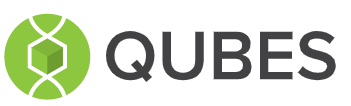 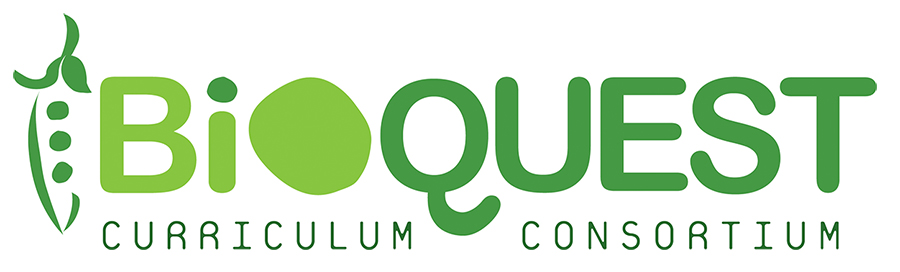 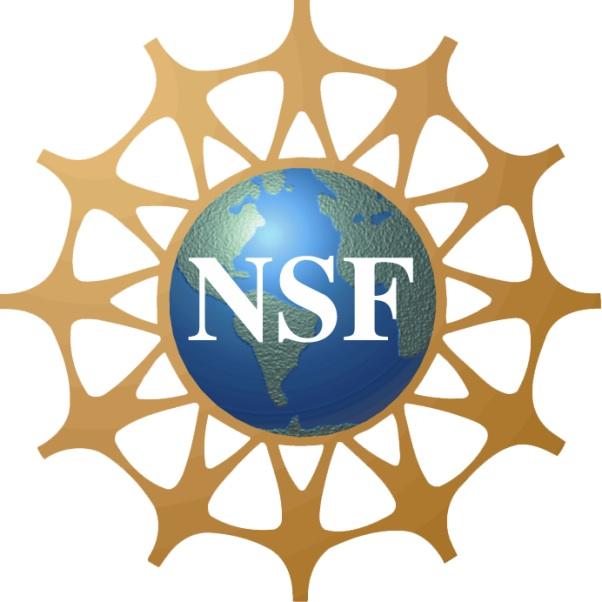 This webinar will address:
Brief overview of publishing on QUBES
Tagging, versioning, adapting, commenting
Conference/workshop related publishing
Conference participants
Conference organizers
Additional resources and examples
Questions, discussion and hands-on help
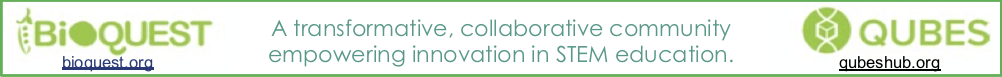 [Speaker Notes: Format of the session 15 minutes of presentation then discussion.]
Full support for the OER lifecycle including versioning and adaptations. 
Today (5/26/22) there are 1947 resources available. 
Every resource is associated with authors and a group.
Resources draw many visitors to QUBES.
Overview of publishing on QUBES
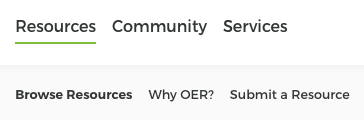 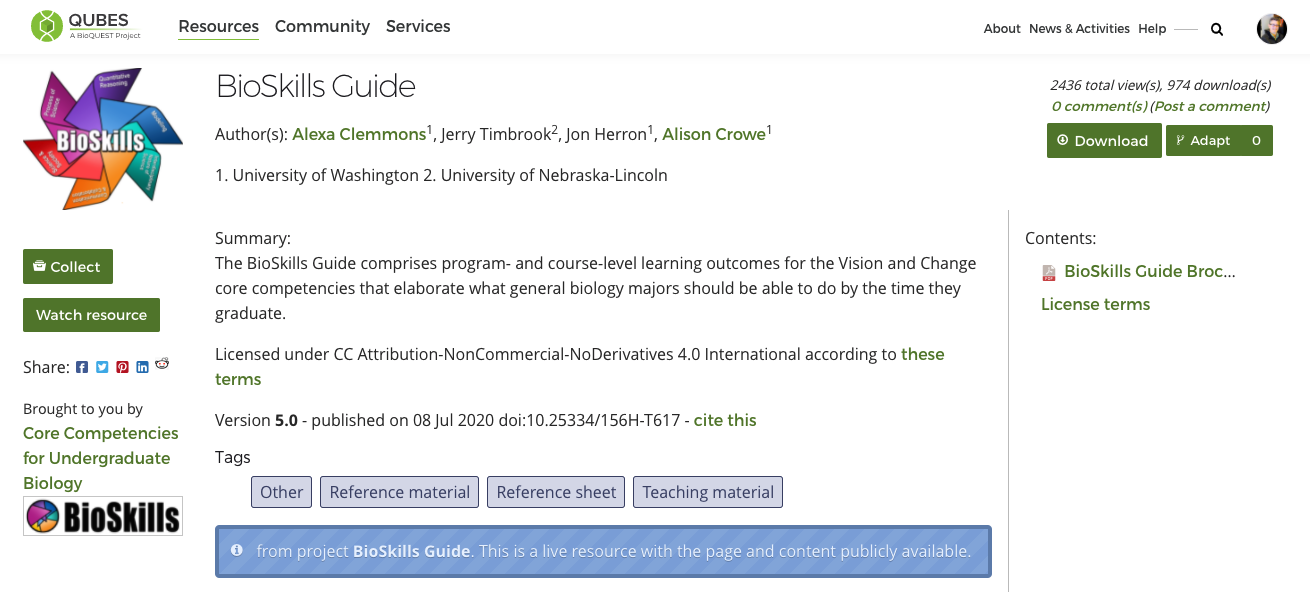 Visit group or author to find related resources
[Speaker Notes: Slide at the end has additional information on publishing.]
QUBES OER Library- For Authors
Total Views & Downloads
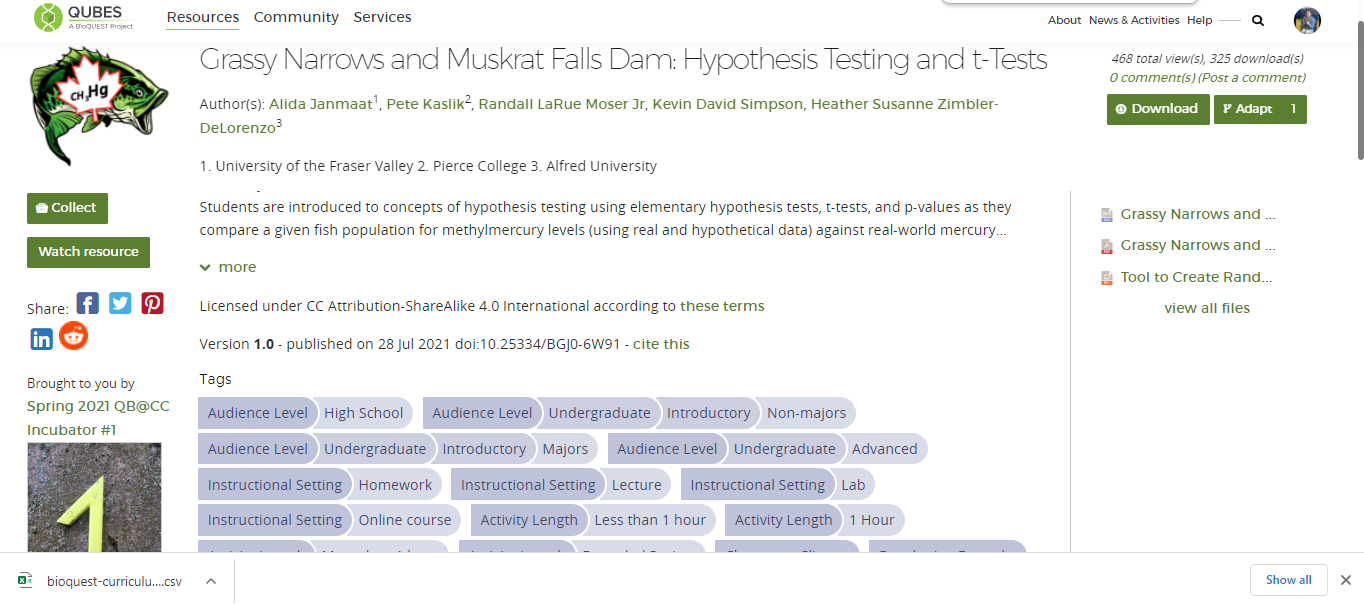 Commenting & Adapting
Versions & DOIs
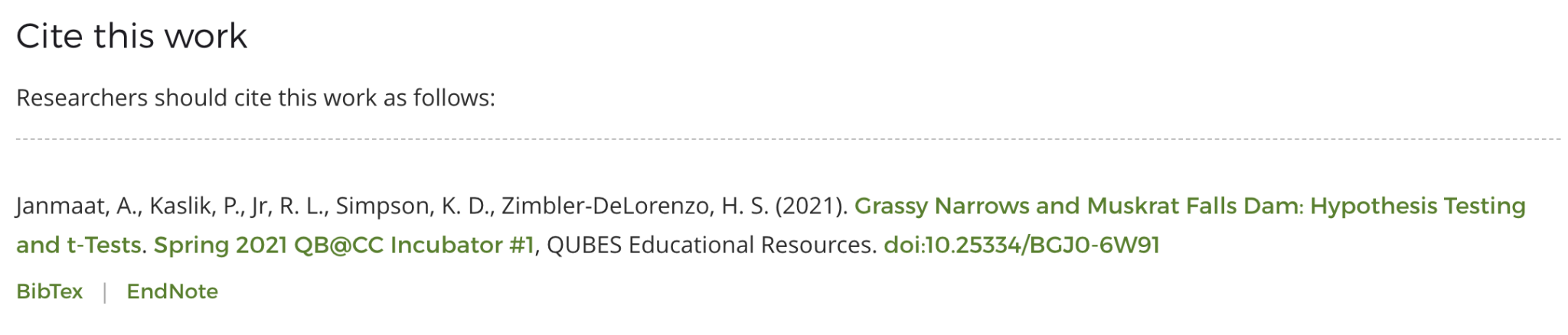 [Speaker Notes: Full citation]
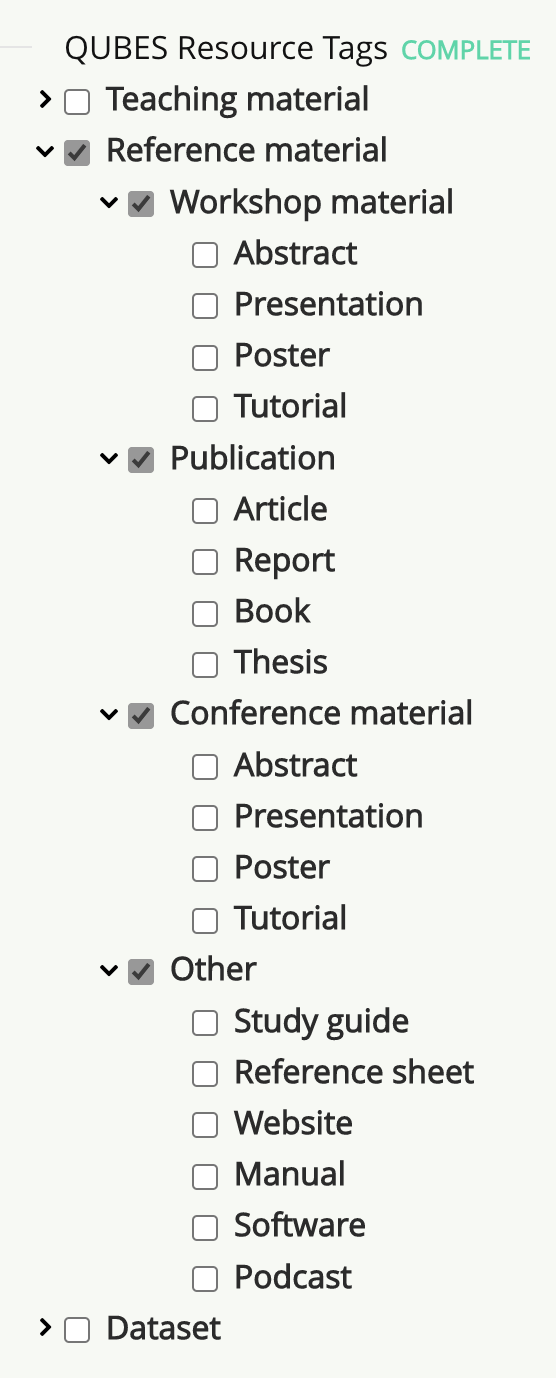 Publishing conference and workshop materials
Most people think about publishing teaching materials.
Reference materials offer other metadata.
You can make custom tags for your meetings
	NABT2022
	ASMCUE2022
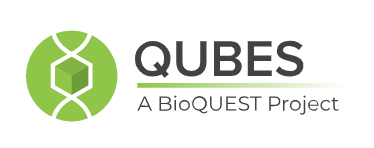 [Speaker Notes: https://qubeshub.org/community/groups/riverfieldstudiesnetwork]
Reasons for publishing conference and workshop materials
Individuals
Get a publication citation and stable, public citation for your scholarship.
Use versioning and adaptations to evolve your materials.
Use the comments to solicit input and make connections with others.
Meeting Organizers
Create a permanent record of your event (very helpful for reporting to funders).
Foster pre- and post- meeting work and collaboration.
You can access your profile through the mini-dashboard.
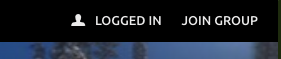 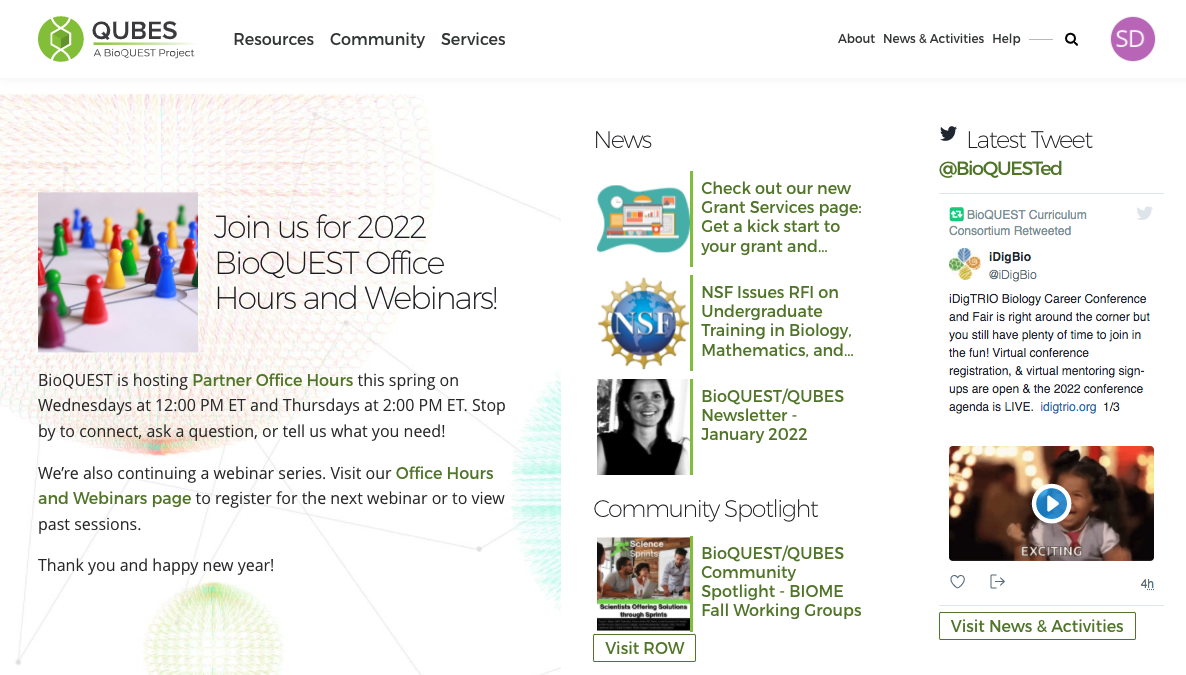 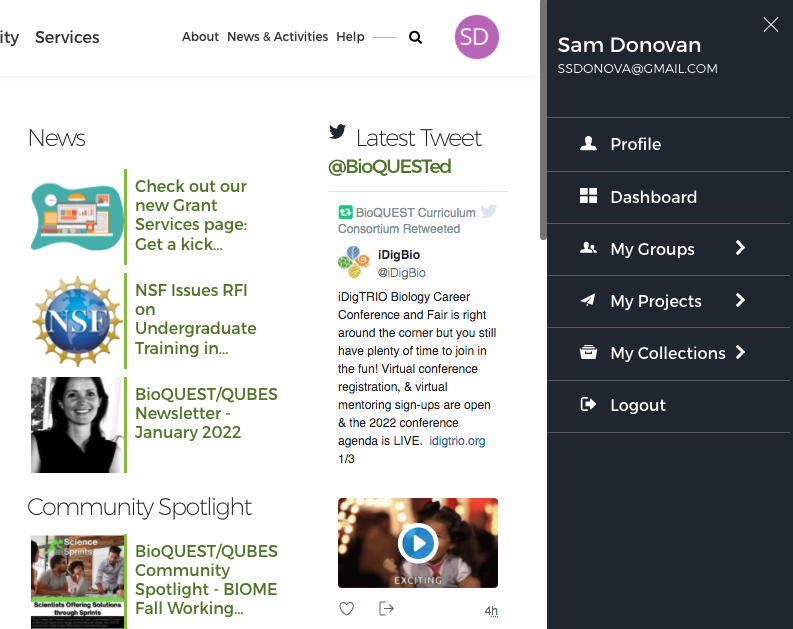 While you are there - you can make sure your profile is up to date
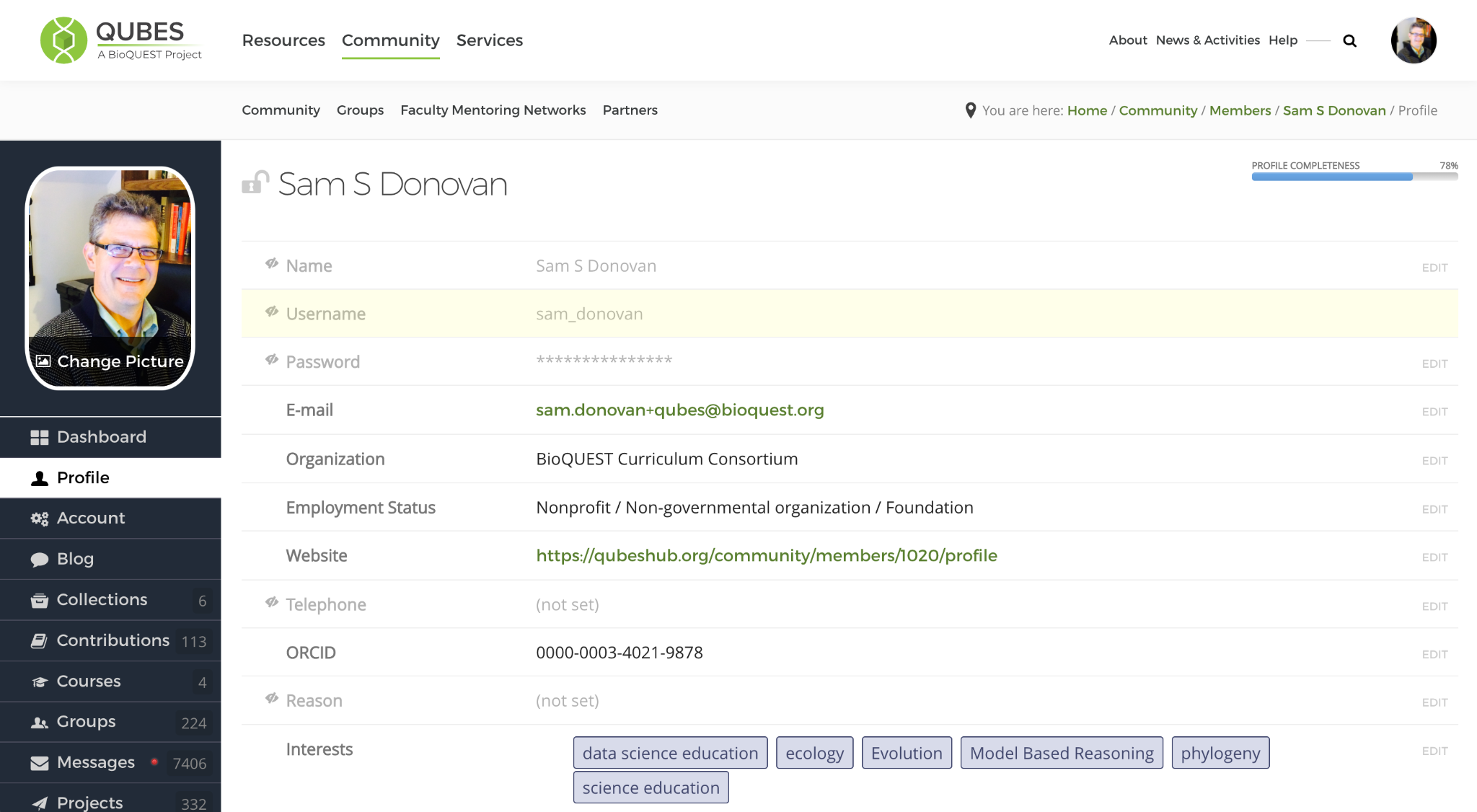 Your profile has a summary of activities - including publications
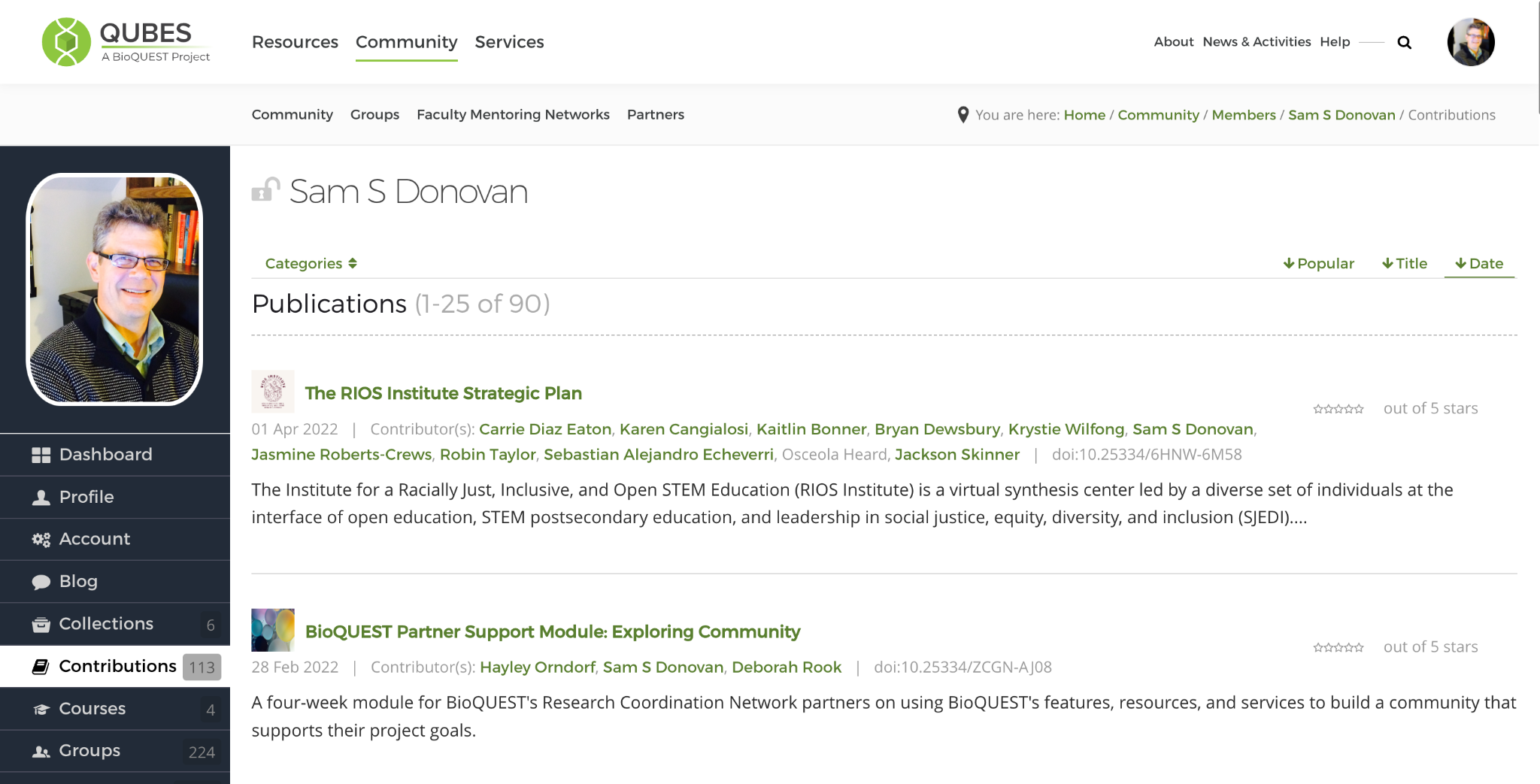 [Speaker Notes: If I follow the link to Kaitlin Bonner - I can see what else she has published.]
Search by author to see what else they have published
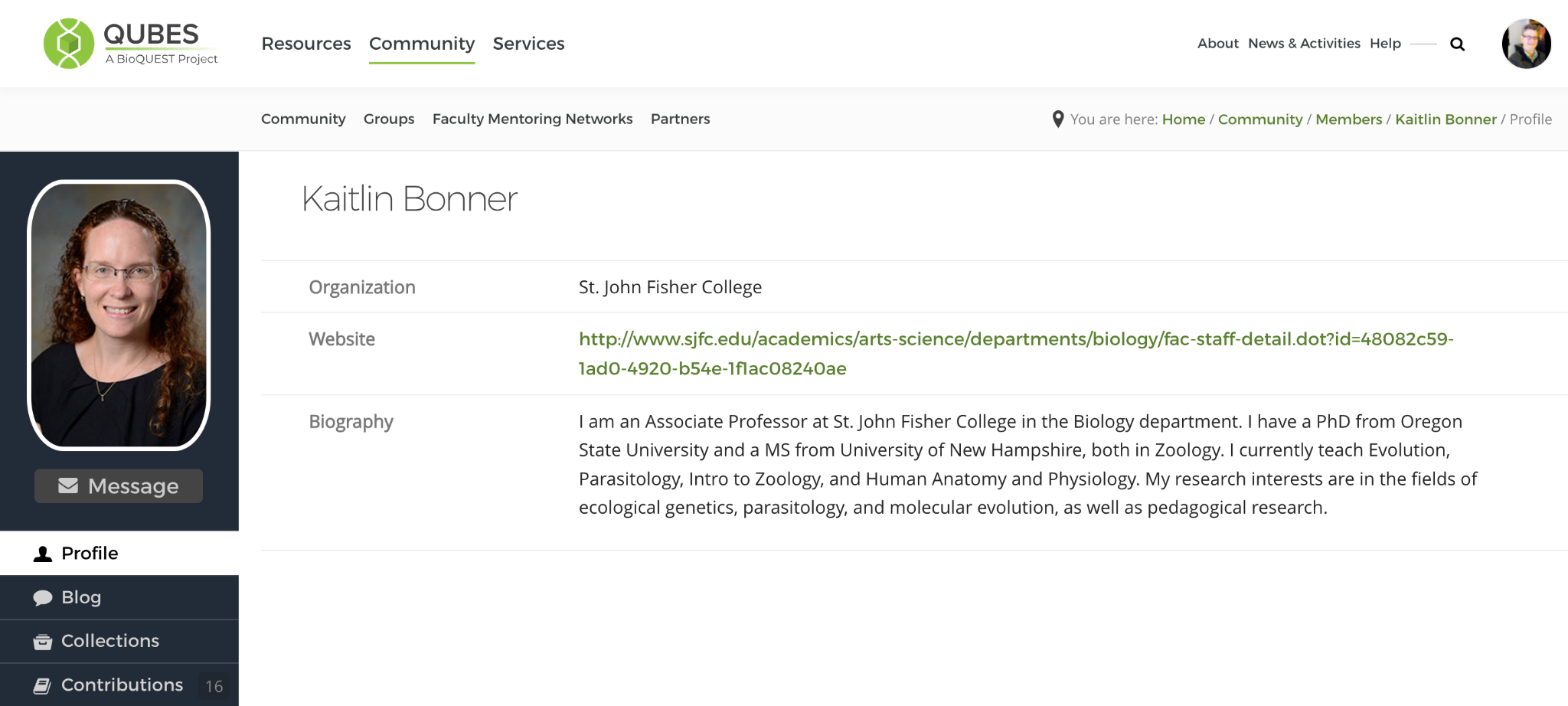 Search by author to see what else they have published
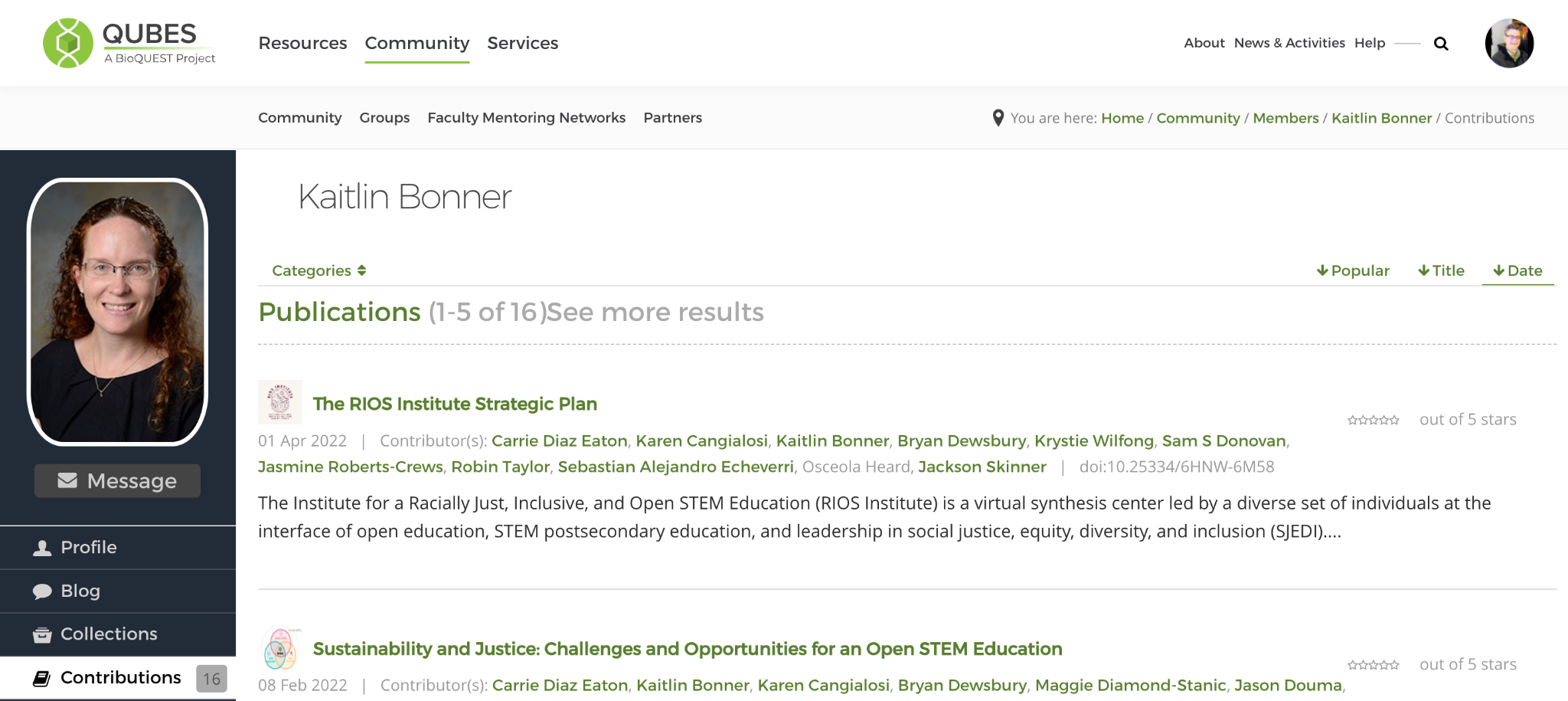 Reasons for publishing conference and workshop materials
Individuals
Get a publication citation and stable, public citation for your scholarship.
Use versioning and adaptations to evolve your materials.
Use the comments to solicit input and make connections with others.
Meeting Organizers
Create a permanent record of your event (very helpful for reporting to funders).
Foster pre- and post- meeting work and collaboration.
Organize an online poster session
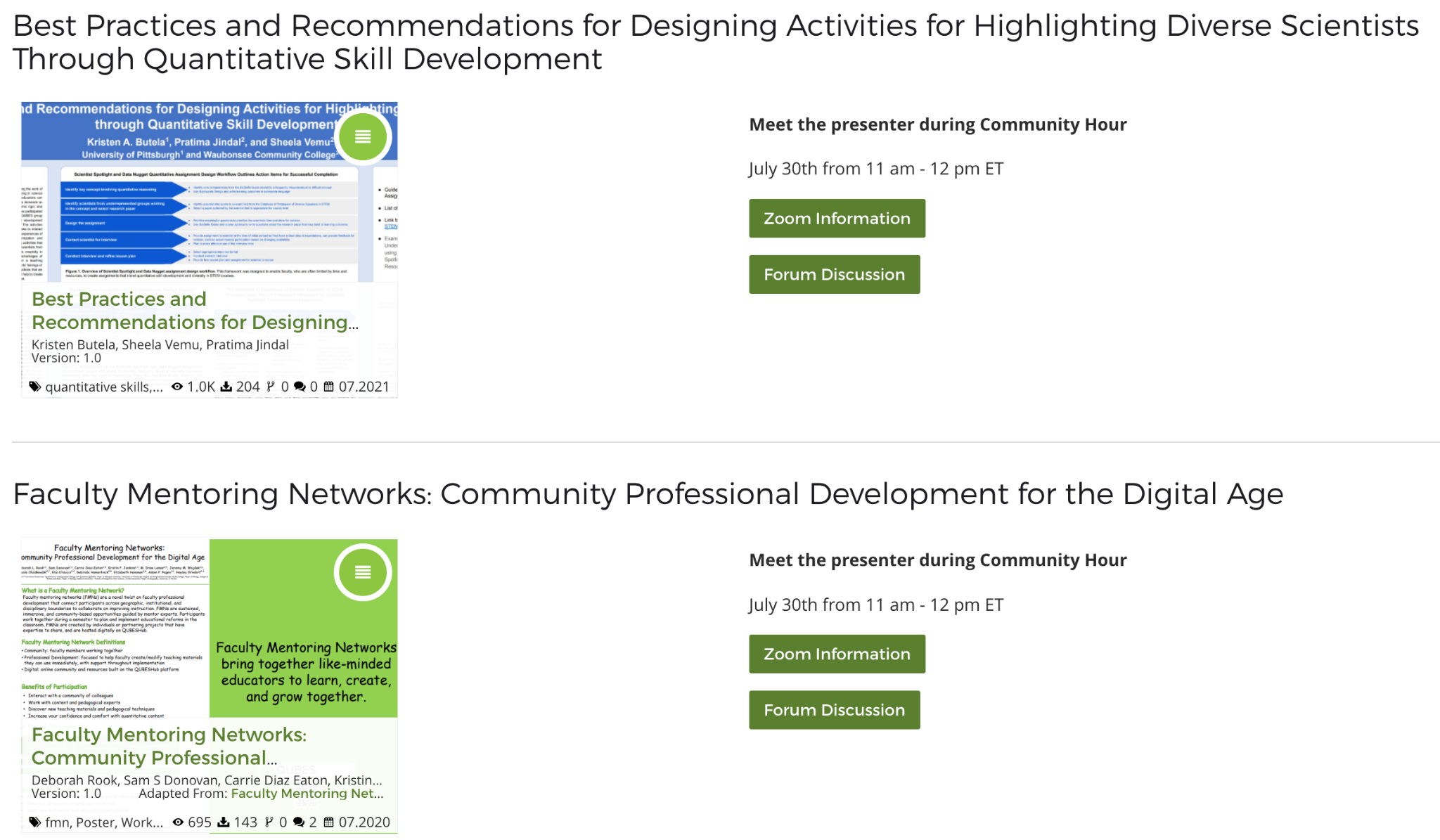 Easy to access posters
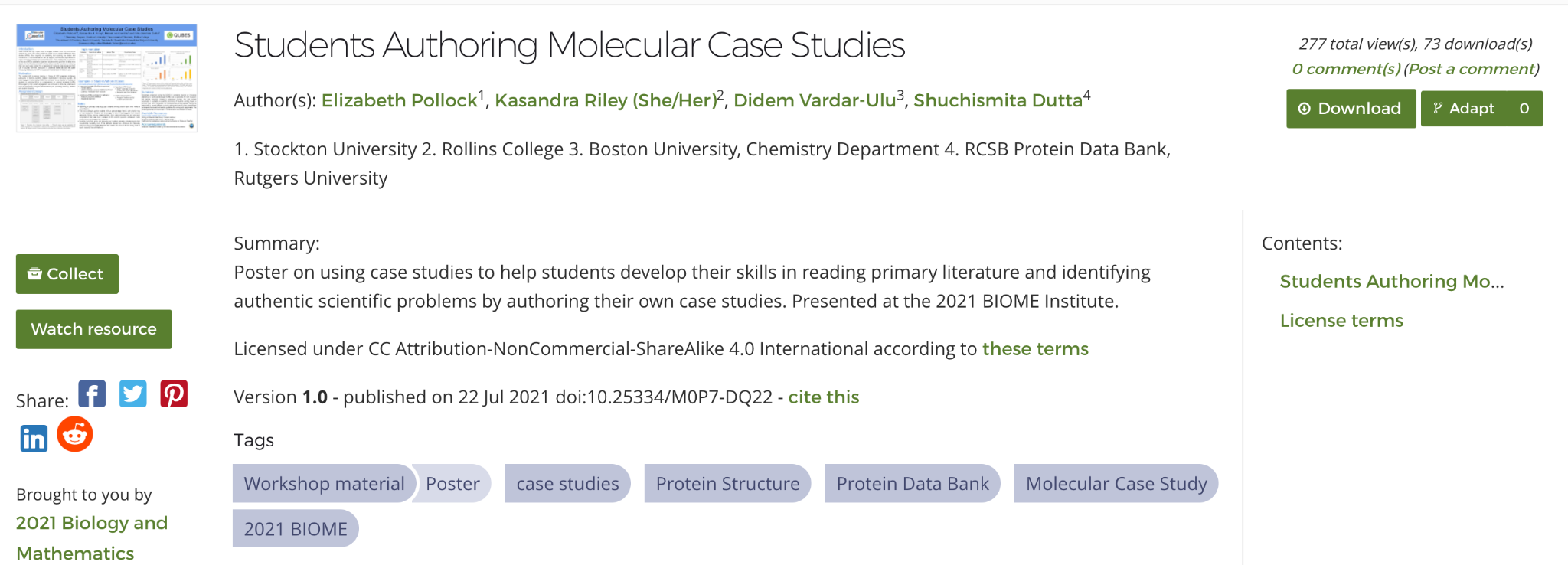 [Speaker Notes: Mention you can search all posters by clicking on the tag.]
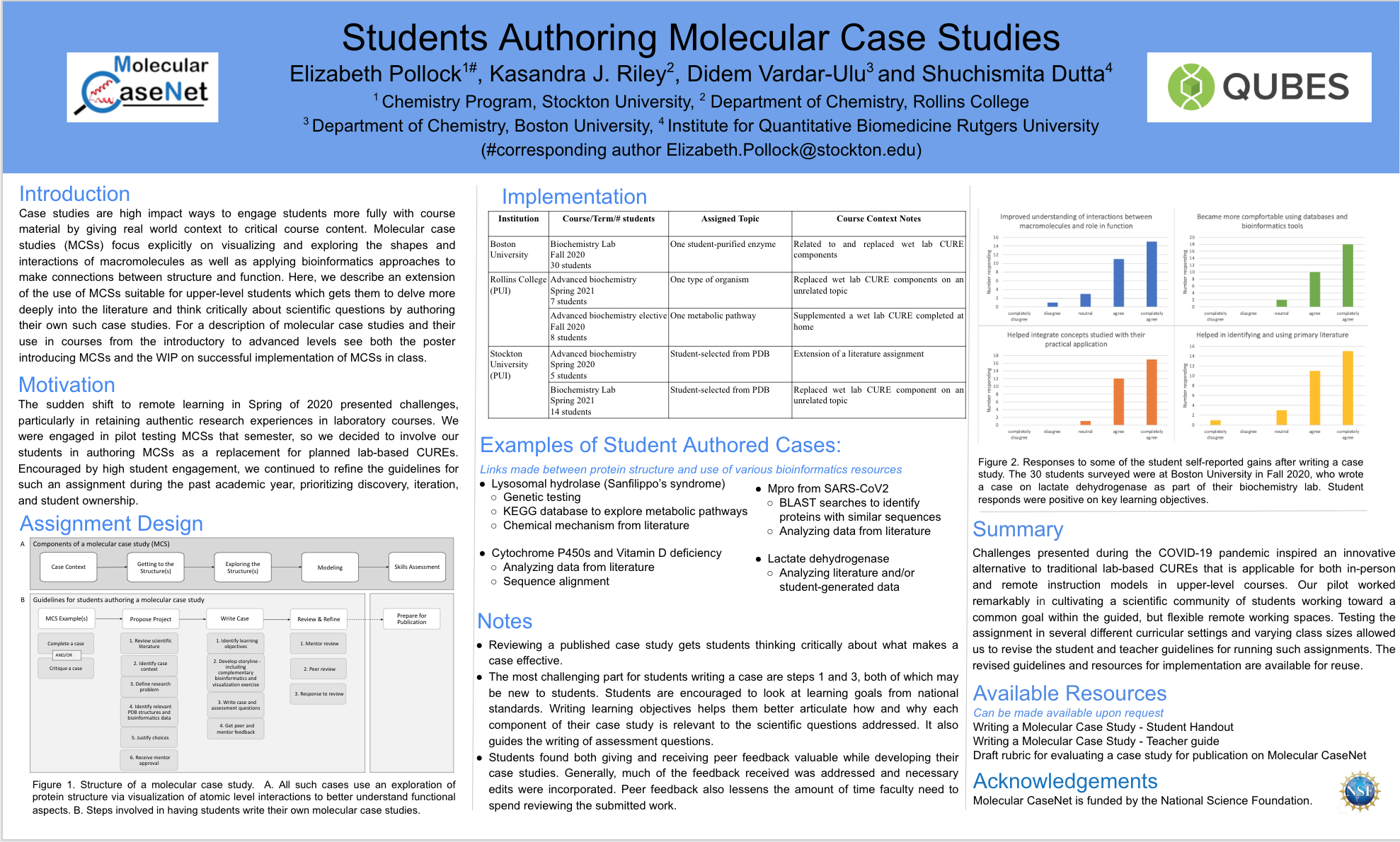 Easy to access posters
Share Workshop materials and pre-work
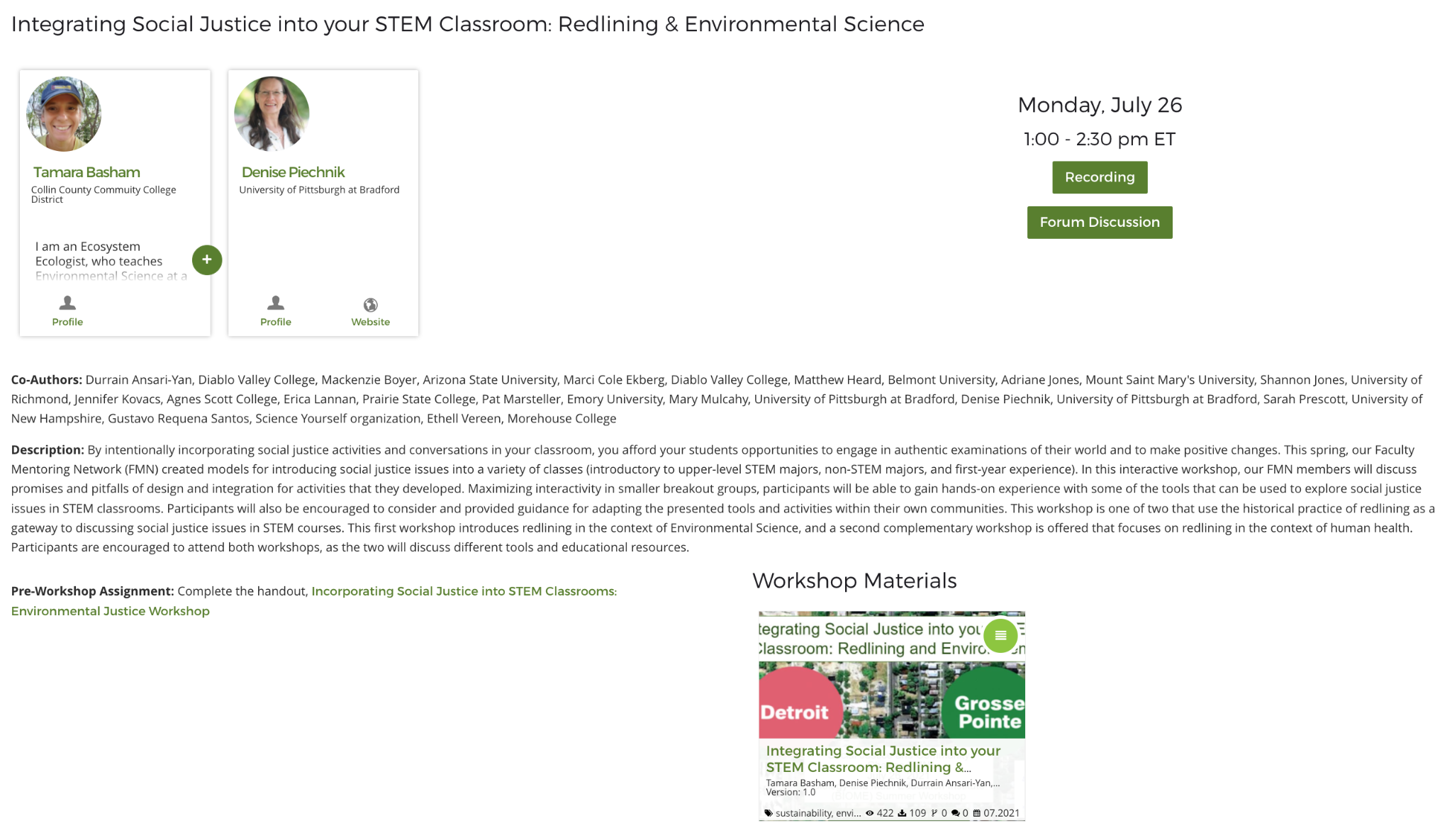 Additional Resources
Links to Publishing Help Files
Submit a Resource

Partner Support Group
Office Hours and Webinars

View Posters
View Workshops
View Presentations
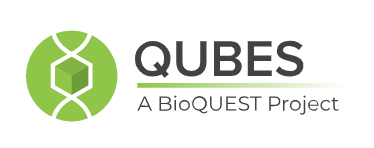 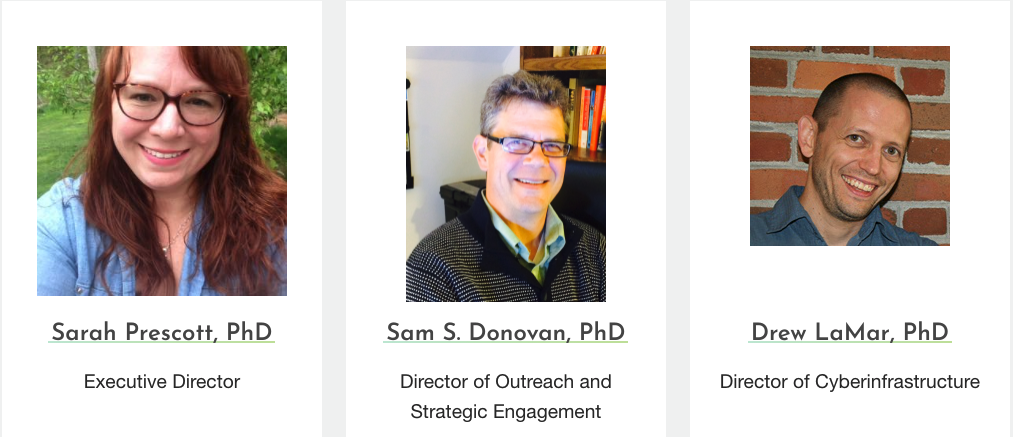 Follow us for updates and announcements.
@BioQUESTed@QUBES
Newsletter
Thanks for joining us. Please feel free to share questions and comments.
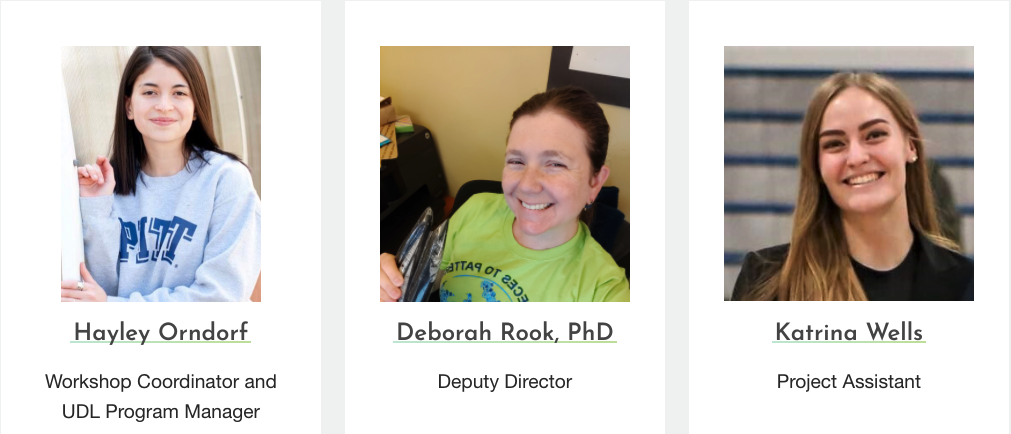 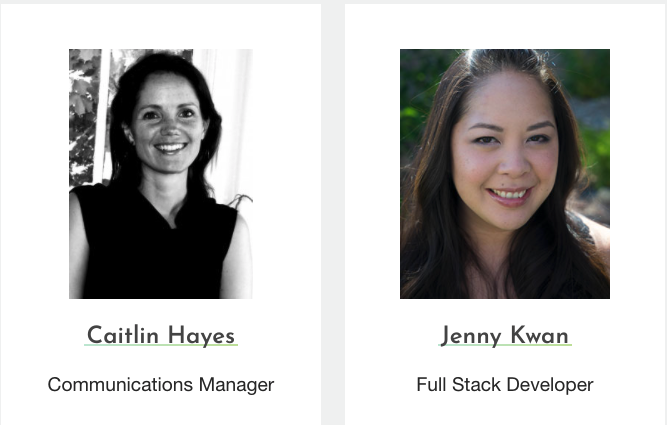 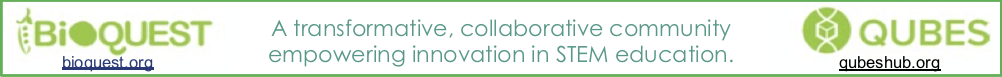